IT ISN’T SCIENCE UNTIL IT’S MATHEMATICS!
INTERESTING MATHEMATICS
BIO-
INFORMATICS
THEORETICAL
PHYSICS
MATHEMATICAL
NEUROSCIENCE
GENETICS
CURES 
FOR THE SICK
“WHY ARE WE 
HERE?” QUESTIONS
Mathematics is the art of giving the same name to different things - Henri Poincaré
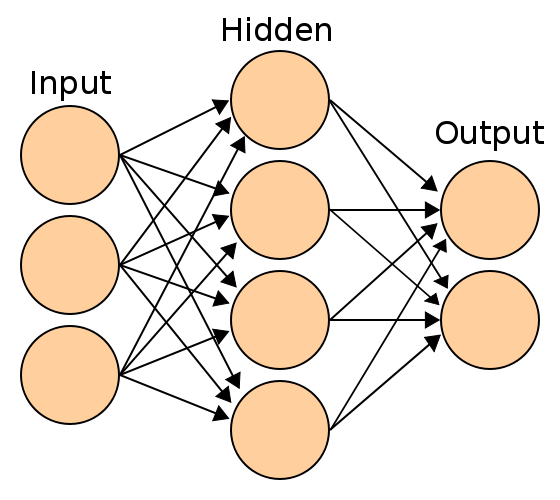 Picture from wikipedia
NEURONS HAVE HUGE NUMBERS OF CONNECTIONS
Purkinje cell drawing by Santiago Ramón y Cajal
THIS TALK:

 THE BRAIN IS AMAZING SO TRYING TO UNDERSTAND IT WILL MEAN AMAZING NEW MATHEMATICS.

2) SOME OF THAT NEW MATHEMATICS WILL INVOLVE SHANNON’S INFORMATION THEORY.
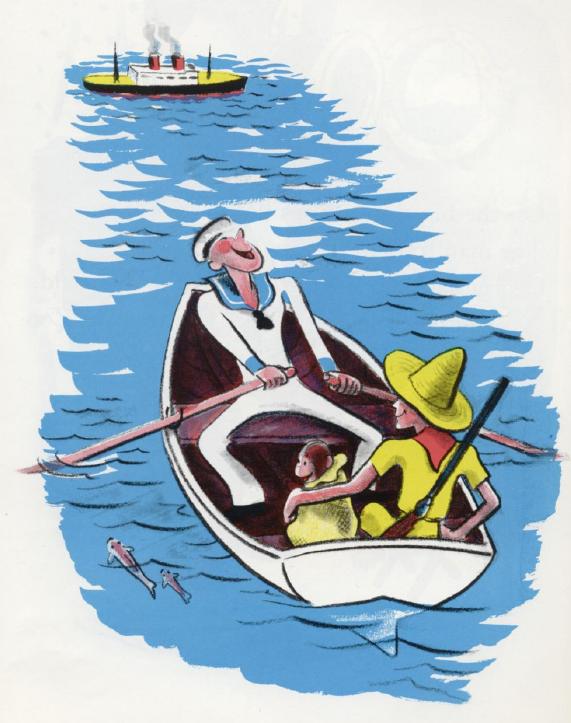 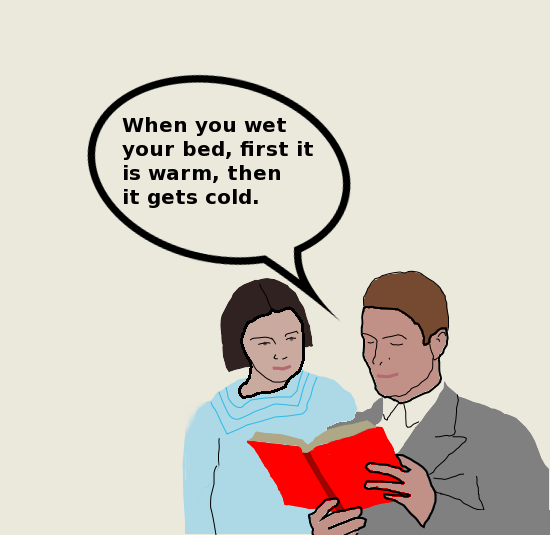 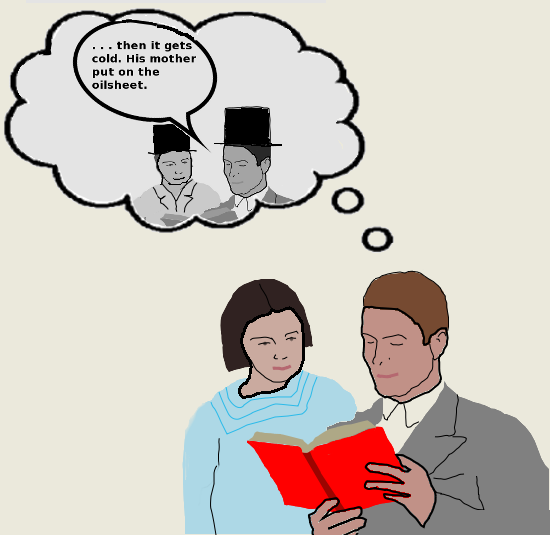 COMPUTATION IN THE BRAIN IS MYSTERIOUS, COMPLICATED AND IMPRESSIVE.
There is interesting mathematics to be discovered in the brain.
Interesting mathematics is needed to understand the brain.
THE MISSING MATHEMATICS OF NEUROSCIENCE IS SOMETHING TO DO WITH INFORMATION, DATA AND SIGNAL PROCESSING
Information is the resolution of uncertainty. – Claude Shannon
http://www.youtube.com/watch?v=Efgy1bV2aQo
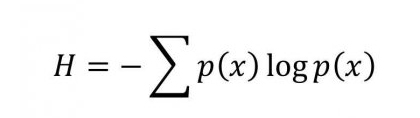 P(harp)=1/2
P(dog)=1/2
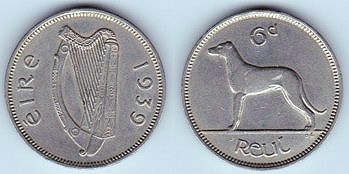 H=1
P(  )=1/6
P(  )=5/6
H=0.65
http://www.youtube.com/watch?v=5hcKa86WJbg
IN A ROOM WITH 57 PEOPLE THERE IS A 99% CHANCE TWO HAVE THE SAME BIRTHDAY.
“The current of life which runs in our eyes or ears is meant to run out at our hands, feet or lips.” – William James
Mathematics Is Biology's Next Microscope, Only Better; Biology Is Mathematics' Next Physics, Only Better
Joel Cohen